Writing assignments
Your ideal share house – A2
Find an advertisement for a share house in your city of choice. Take a screen shot of the advertisement.
Write an informal application email for a room in that share house. – Use the tips in the writing toolkit on the Wiki.
Introduce yourself, explain why you will be in the city and for how long, and promote yourself as a fabulous house mate who’s able to pay the monthly or weekly rent. 100 – 150 words
Add the screen shot to your Word document.
Hand in letter/email.
Your dream job – b1/b2
Find an advertisement for a job/internship in your city of choice (take a screen shot of the advertisement). Or: create your own dream job at a company in your city of choice (add a job description).
Write a formal application letter/cover letter for the position. 250 – 300 words
Use the tips in the writing toolkit on the Wiki. 
Add the screen shot/job description to your Word document.
Hand in your letter in the Teams ‘opdracht’.
Diary entry exploring city – A2
You spent a day exploring the city and visiting the highlights. At the end of the day you want to record your experiences and impressions in your diary.
Write a diary entry in which you tell all about your day out. 
150 – 250 words
Write it in a Word document and hand it in in Teams
Article about your city – b1/b2
Find an enticing article on the internet. Look at the structure, the writing style and the techniques they’ve used to keep you reading. 
Write an article about the city you’re virtually visiting. Use the tips from the Toolkit and the techniques from the internet article. Choose a topic that will fascinate readers, create an outline (writing plan) with min. 3 paragraphs and write only the introduction, one paragraph and the conclusion. (250-300 words)
Hand in: 
the outline 
the article
link to the internet article you used as inspiration

Deadline: Thursday 21/1 midnight
Writing plan – b1/b2
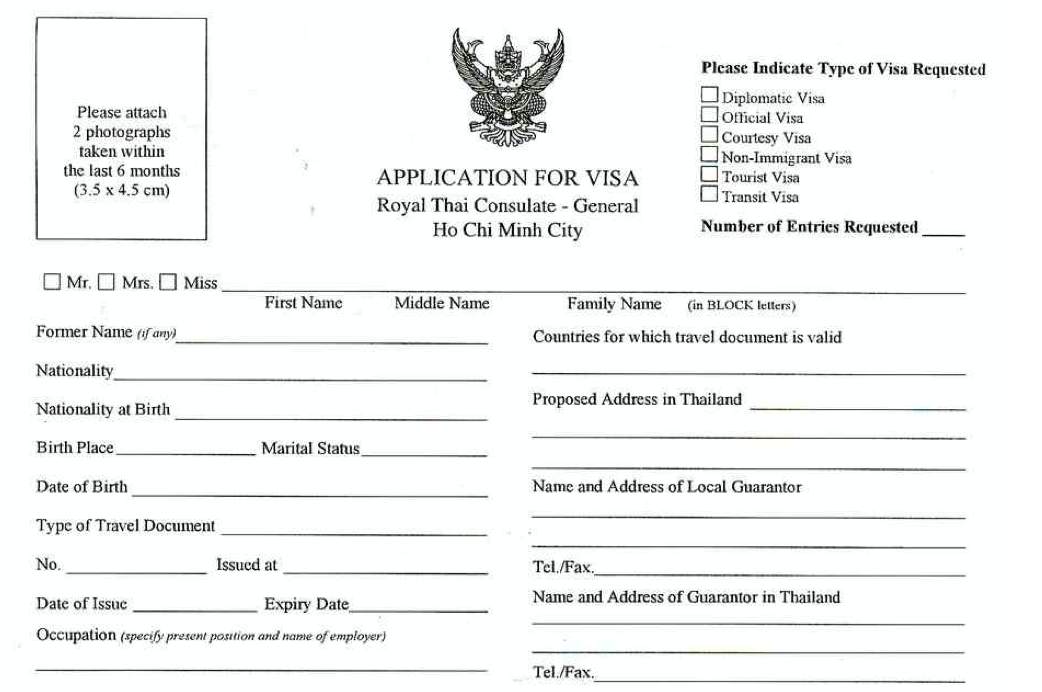